PDS4 From Model to XML:A Label’s Journey
J. Mafi, T. King, S. Joy, D. Kazden, E. Guinness
1
PDS4 Documentsand their Relationships
System
references
Big Picture
references
derive
PDS4 Information
Model Specification
Registry
Configuration File
Data Dictionary
Data Dictionary
Tutorial
Data Provider’s
Handbook
PDS4
Product Labels
XML Schemas
Standards
Reference
Concepts
Document
generates
File
Registry
instruct
Requirements
User Friendly
generates
Product Tracking and Cataloging
generates
Requirements
Engineering Specification
Definitions
Blueprints
Object Descriptions
Deliverables
creates /
validates
generates
Legend
Informative
Document
Informative
Cookbook
Standards
Document
configures
2
From Model to Label
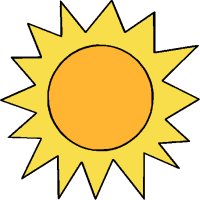 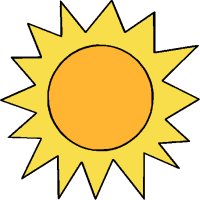 MODEL
SCHEMA
LABEL
3
PDS4 Information Model
“defines all classes in use in the PDS, including those classes used to define archival elements as well as classes used for high-level descriptions and operational support” (from PDS 4 Information Model Specification)
Implementation agnostic
Reflects design of Data Design Working Group (DDWG)
Maintained by Engineering Node (EN)
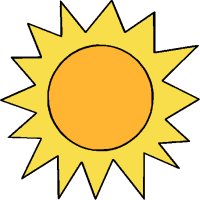 4
Schema (XML)
“definition of an XML document, specifying required and optional XML elements, their order, and parent-child relationships.” (from D. Simpson, Glossary of PDS4 Terms)
XML implementation of an element of the PDS4 Information Model
Three types:
Generic:   full implementation of IM
Tailored:  generic schema augmented by additional namespaces
Specific:  constrained implementation of schema for a particular product
5
Generic Schema
Generated from the PDS4 Information Model
Element attributes defined by the Model
Managed by EN
Available online at: http://pds.nasa.gov/schema/pds4/common
Downloadable
Allows verification of the generic elements in the label
6
Generic Schema
Generic
SCHEMA
LABEL
MODEL
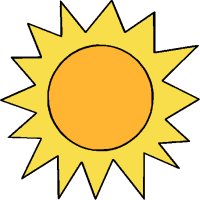 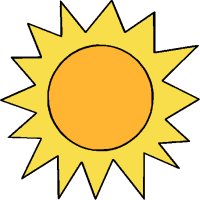 PRODUCT
7
Tailored Schema
Extension of generic schema by addition of other namespaces
Additional utility reflects specific discipline and/or project needs
Discipline node schema
Mission schema
8
Tailored Schema
Generic
SCHEMA
MODEL
LABEL
Tailored
SCHEMA
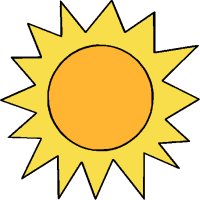 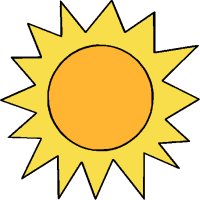 Local
SCHEMA
Local
MODEL
PRODUCT
9
Local Schema: Discipline Classes
Geo
Metadata to support search tools
Map projections
Imaging
Coordinate System
Camera Model
Camera Parameters
Telemetry Parameters
Map projections
Coefficients Array
PPI
Metadata to support SPASE searches
Rings
Ring geometry
Ring occultation
Info supporting footprint diagrams

EN
Data Quality
Provenance
RS
International Celestial Reference System
Earth Mean Equator and Dynamic Equinox of J2000.0
Earth Mean Equator and Dynamic Equinox of J2000.0
Ecliptic Coordinates based on the EME-E 2000 frame
Planetocentric (body-fixed) for all solar system bodies (referenced to fixed surface features)
Planetocentric (body-fixed) for all solar system bodies (referenced to principal axes of inertia)
Planet true equator/equinox of date ITRF92, 93, … 08
10
Specific Schema
Constraint of generic or tailored schema for a specific type of product 
Managed by discipline node
Must still validate under generic or tailored schema
11
Specific Schema
Generic
SCHEMA
MODEL
LABEL
Tailored
SCHEMA
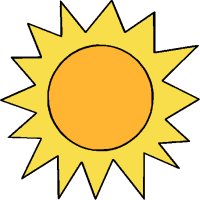 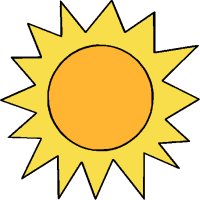 Local
SCHEMA
Local
MODEL
PRODUCT
12
Labels
Instantiation of the generic, tailored, or specific schema to describe a digital or non-digital object
Implemented in XML
May be validated against the schema using off-the-shelf software
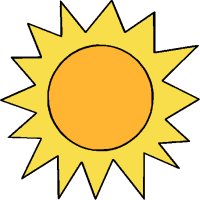 13
So what does this have to do with cows?
14
Model Cow
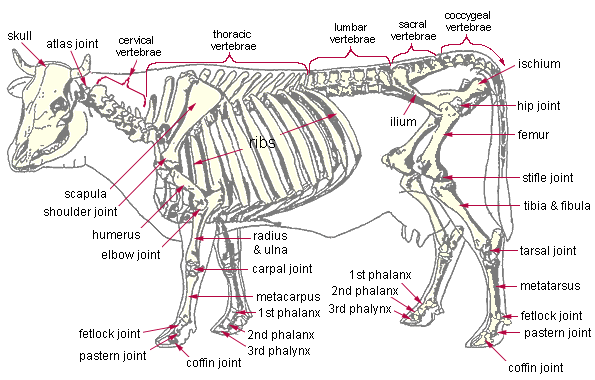 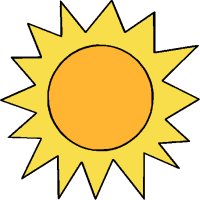 15
Generic Product_Cow Schema
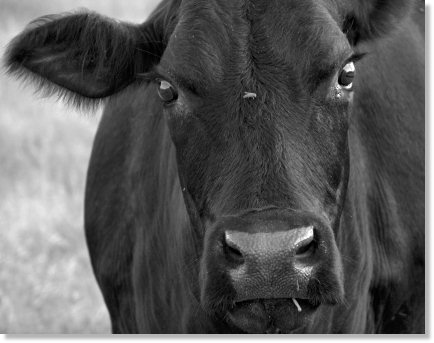 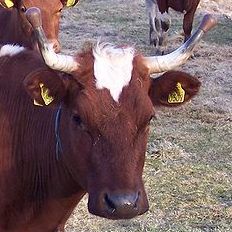 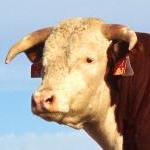 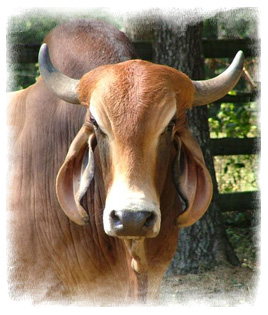 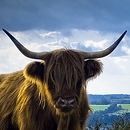 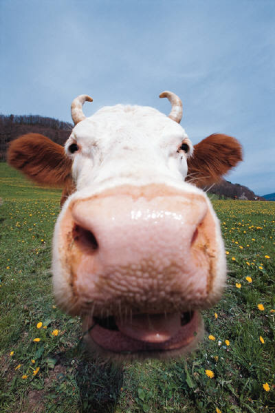 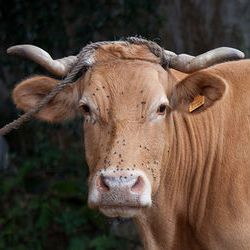 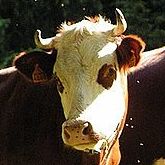 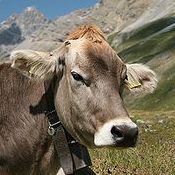 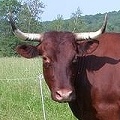 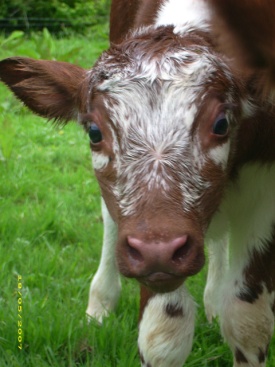 16
Tailored Product_Cow Schema
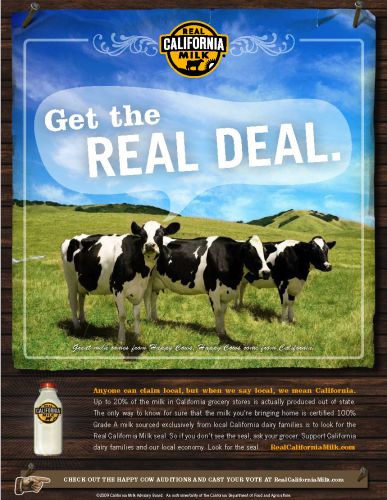 <complexType name=“Cow_Type”>
      <element name=“horns” type=“horns_Type” minOccurs=“0” maxOccurs=“1”></element>
      <element name=“cow_happy” type=“ppi:cow_happy_Type” minOccurs=“1” maxOccurs=“1”></element>
</complexType>

<complexType name=“Horns_Type”>
      <element name=“horn_length” type=“horn_length_Type” validMin=“0” validMax=“200” unit=“cm”></element>
</complexType>
17
Specific Product_Cow Schema
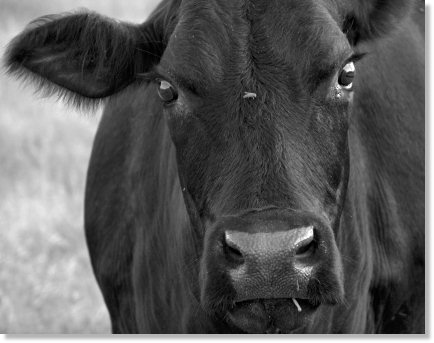 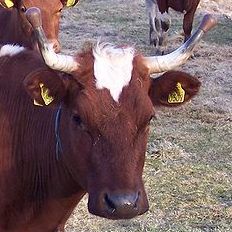 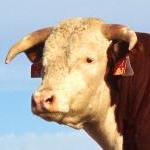 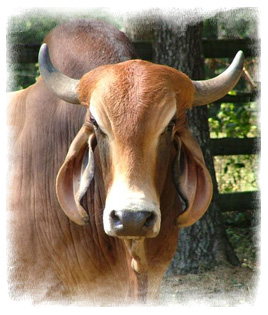 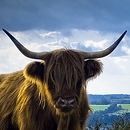 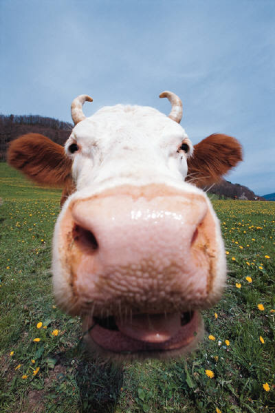 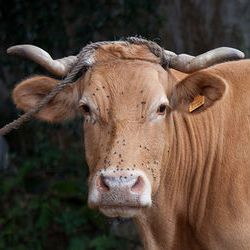 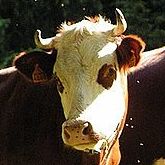 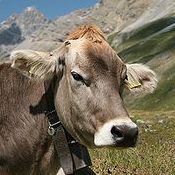 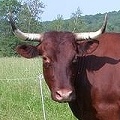 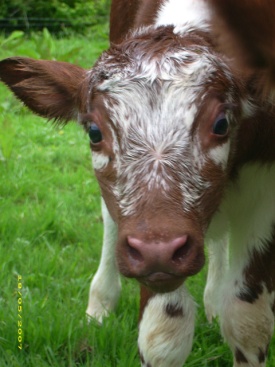 18
Specific Product_Cow Schema
From Generic Product_Cow:
<complexType name=“Cow_Type”>
      <element name=“horns” type=“Horns_Type” minOccurs=“0” maxOccurs=“1”>
</element>
</complexType>

<complexType name=“Horns_Type”>
      <element name=“horn_length” type=“horn_length_Type” validMin=“0” validMax=“200” unit=“cm”></element>
</complexType>


From Specific Product_Cow:
<complexType name=“Cow_Type”>
      <element name=“horns” type=“horns_type” minOccurs=“1” maxOccurs=“1”>
</element>
</complexType>

<complexType name=“Horns_Type”>
      <element name=“horn_length” type=“horn_length_Type” validMin=“0” validMax=“40” unit=“cm”>
</complexType>
19
Example Process:
Product_Table_Character
20
The Product
Voyager 1 PLS at Jupiter: Ion Density Moments
Fixed width ASCII table
Single header row
21
The Data
“SPACECRAFT_EVENT_TIME”, “ION_DENSITY_MOM” 
1979-03-01T12:04:12.474  8.82e-03
1979-03-01T12:05:48.474  1.00e-02
1979-03-01T12:07:24.474  7.69e-03
1979-03-01T12:09:00.474  1.12e-02
1979-03-01T12:10:36.474  1.19e-02
1979-03-01T12:12:12.474  9.47e-03
1979-03-01T12:13:48.474  6.83e-03
1979-03-01T12:15:24.474  7.68e-03
          .                 .
          .                 .
          .                 .
22
Data Product Classes
Identification_Area [1]
Cross_Reference_Area [1]
Observation_Area [1]
File_Area [1…*]
Data_Area [1]
Data_Area_Alternate [0..*]
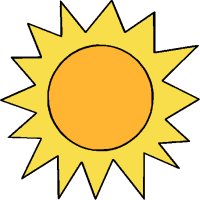 23
Data Product Classes
Identification_Area [1]
Cross_Reference_Area [1]
Observation_Area [1]
File_Area [1…*]
Data_Area [1]
Data_Area_Alternate [0..*]
high-level product description information
Unique identifier: “LID”
Used to register product
Version ID
Title
Subject_Area [1]
Human readable / searchable product keywords
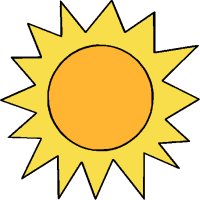 24
Data Product Classes
Identification_Area [1]
Cross_Reference_Area [1]
Observation_Area [1]
File_Area [1…*]
Data_Area [1]
Data_Area_Alternate [0..*]
LID references to associated products
Bibliographic reference [0…*]
Observing system [1]
Instrument host
Instrument
Other products [0]:
Browse
Calibration
SPICE
Target
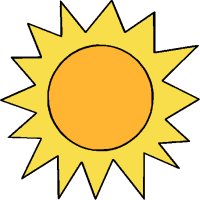 25
Data Product Classes
Identification_Area [1]
Cross_Reference_Area [1]
Observation_Area [1]
File_Area [1…*]
Data_Area [1]
Data_Area_Alternate [0..*]
Circumstances under which data were collected
Start/stop time
Other mission or node specific information
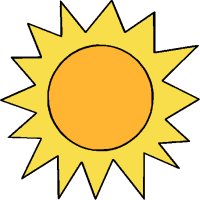 26
Data Product Classes
Identification_Area [1]
Cross_Reference_Area [1]
Observation_Area [1]
File_Area [1…*]
Data_Area [1]
Data_Area_Alternate [0..*]
Information on the labeled files
Creation time [0]
File name [1]
File size [0]
Max record bytes [0]
MD5 checksum [0]
Records [0]
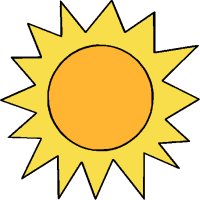 27
Data Product Classes
Identification_Area [1]
Cross_Reference_Area [1]
Observation_Area [1]
File_Area [1…*]
Data_Area [1]
Data_Area_Alternate [0..*]
Data structure info (for Product_Table_Character)
Encoding type [1]
Fields [1]
Record bytes [1]
Records [1]
Data location [1]
Record structure info [1…*]
Field info [1…*]
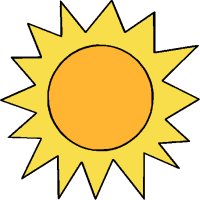 28
Data Product Classes
Identification_Area [1]
Cross_Reference_Area [1]
Observation_Area [1]
File_Area [1…*]
Data_Area [1]
Data_Area_Alternate [0..*]
Allows inclusion of additional data objects (e.g. header)
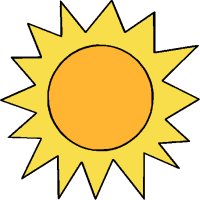 29
http://pds.nasa.gov/schema/pds4/generic/common
Archive_Bundle_0200B.xsd
Base_Types_0200d.xsd
Collection_Browse_0200d.xsd
Collection_Calibration_0200d.xsd
Collection_Context_0200d.xsd 
Collection_Data_0200d.xsd
Collection_Document_0200d.xsd
Collection_Generic_0200d.xsd
Collection_Miscellaneous_0200d.xsd
Collection_SPICE_0200d.xsd
Collection_Secondary_0200d.xsd
Collection_XML_Schema_0200d.xsd
Data_Dict_commpds3_0200d.xsd
Delivery_Manifest_0200d.xsd
Extended_Types_0200d.xsd
Header_0200d.xsd
Image_3D_0200d.xsd
Image_Grayscale_0200d.xsd
Local_DD_0200d.xsd
Product_Browse_0200d.xsd
Product_Bundle_0200d.xsd
Product_Document_0200d.xsd
Product_Element_Definition_0200d.xsd
Product_Generic_0200d.xsd
Product_Image_Grayscale_0200d.xsd
Product_Instrument_0200d.xsd
Product_Instrument_Host_0200d.xsd
Product_Investigation_0200d.xsd
Product_Mission_0200d.xsd
Product_Node_0200d.xsd
Product_PDS_Affiliate_0200d.xsd
Product_PDS_Guest_0200d.xsd
Product_Resource_0200d.xsd
Product_SPICE_Kernel_Binary_0200d.xsd
Product_SPICE_Kernel_Text_0200d.xsd
Product_Stream_Delimited_0200d.xsd
Product_Table_Binary_0200d.xsd
Product_Table_Binary_Grouped_0200d.xsd
Product_Table_Character_0200d.xsd
Product_Table_Character_Grouped_0200d.xsd
Product_Target_0200d.xsd
Product_Text_File_0200d.xsd
Product_Thumbnail_0200d.xsd
Product_XML_Schema_0200d.xsd
Product_Zipped_0200d.xsd
SPICE_Kernel_Binary_0200d.xsd
SPICE_Kernel_Text_0200d.xsd
Schema_0200d.zip
Spectrum_2D_0200d.xsd
Spectrum_3D_0200d.xsd
Stream_Delimited_0200d.xsd
Table_Binary_0200d.xsd
Table_Character_0200d.xsd
30
http://pds.nasa.gov/schema/pds4/generic/common
Archive_Bundle_0200B.xsd
Base_Types_0200d.xsd
Collection_Browse_0200d.xsd
Collection_Calibration_0200d.xsd
Collection_Context_0200d.xsd 
Collection_Data_0200d.xsd
Collection_Document_0200d.xsd
Collection_Generic_0200d.xsd
Collection_Miscellaneous_0200d.xsd
Collection_SPICE_0200d.xsd
Collection_Secondary_0200d.xsd
Collection_XML_Schema_0200d.xsd
Data_Dict_commpds3_0200d.xsd
Delivery_Manifest_0200d.xsd
Extended_Types_0200d.xsd
Header_0200d.xsd
Image_3D_0200d.xsd
Image_Grayscale_0200d.xsd
Local_DD_0200d.xsd
Product_Browse_0200d.xsd
Product_Bundle_0200d.xsd
Product_Document_0200d.xsd
Product_Element_Definition_0200d.xsd
Product_Generic_0200d.xsd
Product_Image_Grayscale_0200d.xsd
Product_Instrument_0200d.xsd
Product_Instrument_Host_0200d.xsd
Product_Investigation_0200d.xsd
Product_Mission_0200d.xsd
Product_Node_0200d.xsd
Product_PDS_Affiliate_0200d.xsd
Product_PDS_Guest_0200d.xsd
Product_Resource_0200d.xsd
Product_SPICE_Kernel_Binary_0200d.xsd
Product_SPICE_Kernel_Text_0200d.xsd
Product_Stream_Delimited_0200d.xsd
Product_Table_Binary_0200d.xsd
Product_Table_Binary_Grouped_0200d.xsd
Product_Table_Character_0200d.xsd
Product_Table_Character_Grouped_0200d.xsd
Product_Target_0200d.xsd
Product_Text_File_0200d.xsd
Product_Thumbnail_0200d.xsd
Product_XML_Schema_0200d.xsd
Product_Zipped_0200d.xsd
SPICE_Kernel_Binary_0200d.xsd
SPICE_Kernel_Text_0200d.xsd
Schema_0200d.zip
Spectrum_2D_0200d.xsd
Spectrum_3D_0200d.xsd
Stream_Delimited_0200d.xsd
Table_Binary_0200d.xsd
Table_Character_0200d.xsd
31
Required Generic Schema
Base_Types_0200d.xsd – class and element definitions, standard values, value format, valid range, etc.
Extended_Types_0200d.xsd – class and element definitions, standard values, value format, valid range, etc.
Header_0200d.xsd – header description class
Product_Table_Character_0200d.xsd – ASCII table description class
32
Creating a Tailored Schema: Tools
XML editor
Allows immediate validate of schema
A lot of options (including free versions):
Eclipse
Oxygen
Editix
Text Editor
33
Creating a Tailored Schema: Process
Generic Schema
Tailored Schema
Identification_Area [1]
Cross_Reference_Area [1]
Observation_Area [1]
File_Area [1…*]
Data_Area [1]
Data_Area_Alternate [0..*]
Identification_Area [1]
Cross_Reference_Area [1]
Observation_Area [1]
File_Area [1…*]
Data_Area [1]
Data_Area_Alternate [1]
	Header [1]
34
Generate Blank XML
Tools:
XML editor
Much simpler to convert schema to XML
Allows immediate validation of XML
Process
XML editor
Push a button
XML editor behavior will vary
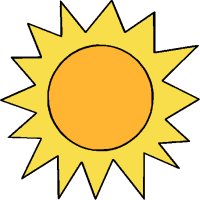 35
Backup Slides
36
Creating a Tailored Schema: Process
<xsd:complexType name="Data_Area_Alternate_Type">
    <xsd:sequence>
      <xsd:annotation>
        <xsd:documentation>
          The Data Area Alternate allows the inclusion of any Data Object Description.
        </xsd:documentation>
      </xsd:annotation>
      <!-- When creating a specific XML schema, remove the 'xsd:any' element. You may insert any described data object, one or more times. -->
      <xsd:any minOccurs="0"/>
      <!-- <xsd:element name="Any_Data_Object" type="pds:Any_Data_Object_Type" minOccurs="0" maxOccurs="unbounded"> </xsd:element> -->
    </xsd:sequence>
  </xsd:complexType>
37
Creating a Tailored Schema: Process
<xsd:complexType name="Data_Area_Alternate_Type">
    <xsd:sequence>
      <xsd:annotation>
        <xsd:documentation>
          The Data Area Alternate allows the inclusion of any Data Object Description.
        </xsd:documentation>
      </xsd:annotation>
      <!-- When creating a specific XML schema, remove the 'xsd:any' element. You may insert any described data object, one or more times. -->
      <xsd:any minOccurs="0"/>
      <!-- <xsd:element name="Any_Data_Object" type="pds:Any_Data_Object_Type" minOccurs="0" maxOccurs="unbounded"> </xsd:element> -->
    </xsd:sequence>
  </xsd:complexType>
38
Creating a Tailored Schema: Process
<xsd:complexType name="Data_Area_Alternate_Type">
    <xsd:sequence>
      <xsd:annotation>
        <xsd:documentation>
          The Data Area Alternate allows the inclusion of any Data Object Description.
        </xsd:documentation>
      </xsd:annotation>
      <!-- When creating a specific XML schema, remove the 'xsd:any' element. You may insert any described data object, one or more times. -->
      <xsd:element name="Header" type="pds:Header_Type" minOccurs="1" maxOccurs="1"> </xsd:element>    
    </xsd:sequence>
  </xsd:complexType>
39
Creating a Tailored Schema: Process
<xsd:complexType name="Header_Type">
      <xsd:sequence>
        <xsd:annotation>
          <xsd:documentation>
            The Header class describes a data object header.
          </xsd:documentation>
        </xsd:annotation>
        <xsd:element name="local_identifier”> </xsd:element>
        <xsd:element name="comment”> </xsd:element>
        <xsd:element name="description”> </xsd:element>
        <xsd:element name="bytes"> </xsd:element>
        <xsd:element name="encoding_type"> </xsd:element>
        <xsd:element name="external_standard_id“></xsd:element>
        <xsd:element name="name" > </xsd:element>
        <xsd:element name="Data_Location"> </xsd:element>
      </xsd:sequence>
    </xsd:complexType>
40
Creating a Tailored Schema: Process
<xsd:element name="Header" type="pds:Header_Type">
      <xsd:annotation>
        <xsd:documentation>
          The Header XML Schema
        </xsd:documentation>
      </xsd:annotation>
    </xsd:element>
41
XML Schema Definition
<Product_Table_Character xsi:schemaLocation="http://pds.nasa.gov/schema/pds4/pds http://pds.nasa.gov/schema/pds4/generic/common/Product_Table_Character_0200d.xsd" xmlns="http://pds.nasa.gov/schema/pds4/pds" xmlns:xsi="http://www.w3.org/2001/XMLSchema-instance">
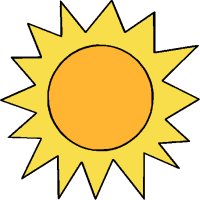 42
XML: Identification_Area
<Identification_Area_Product>
		<logical_identifier>VALUE</logical_identifier>
		<version_id>VALUE</version_id>
		<product_class>VALUE</product_class>
		<title>VALUE</title>
		<Subject_Area/>
	</Identification_Area_Product>
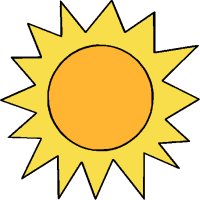 43
XML: Cross_Reference_Area
<Cross_Reference_Area_Product>
	<Observing_System>
		<title>VALUE</title>
		<Observing_System_Component>
			<observing_system_component_type/>
			<Observing_System_Reference_Entry>
				<reference_association_type/>
			</Observing_System_Reference_Entry>
		</Observing_System_Component>
	</Observing_System>
</Cross_Reference_Area
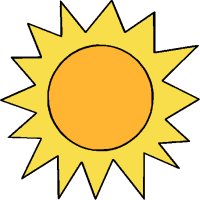 44
XML: File_Area
<File_Area>
	<File>
		<local_identifier>VALUE</local_identifier>
		<file_name>VALUE</file_name>
	</File>
</File_Area>
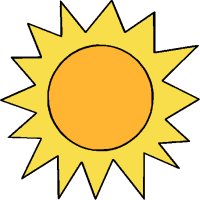 45
XML: Observation_Area
<Observation_Area>
	<start_date_time>VALUE</start_date_time>
	<stop_date_time>VALUE</stop_date_time>
</Observation_Area>
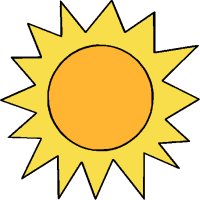 46
XML: Data_Area
<Data_Area_Table_Character>
	<Table_Character>
		<local_identifier>VALUE</local_identifier>
		<encoding_type>VALUE</encoding_type>
		<fields>VALUE</fields>
		<record_bytes>VALUE</record_bytes>
		<records>VALUE</records>
		<Data_Location>
			<file_local_identifier>VALUE</file_local_identifier>
			<offset>VALUE</offset>
		</Data_Location>
		<Table_Record_Character>
			<Table_Character_Field>
			</Table_Character_Field>
		</Table_Record_Character>
	</Table_Character>
</Data_Area_Table_Character>
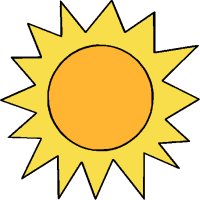 47
XML: Data_Area_Alternate
<Data_Area_Alternate>
	<Header>
		<local_identifier/>
		<bytes/>
		<encoding_type/>
	</Header>
</Data_Area_Alternate>
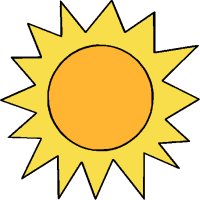 48